Session V-A: Domain Specific Accelerators (Tuesday 1:30PM)
SMASH 
Co-designing Software Compression 
and Hardware-Accelerated Indexing 
for Efficient Sparse Matrix Operations
Konstantinos Kanellopoulos, Nandita Vijaykumar, Christina Giannoula,
Roknoddin Azizi, Skanda Koppula, Nika Mansouri Ghiasi,
Taha Shahroodi, Juan Gomez Luna, Onur Mutlu
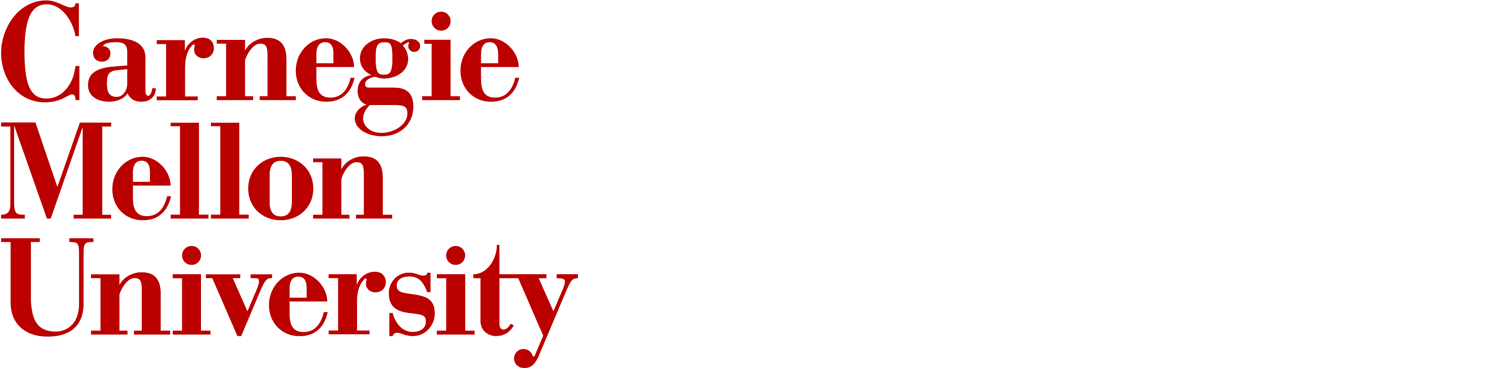 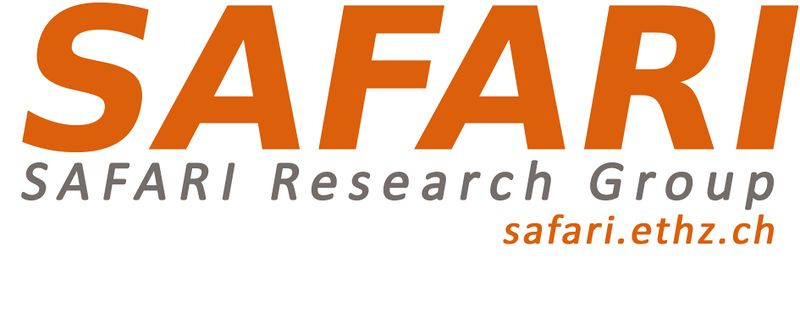 [Speaker Notes: Hi, my name is Konstantinos and I am from ETH Zurich. 
I will present a brief overview of our paper that appears at MICRO 2019, entitled
SMASH Co-designing Software Compression and Hardware-Accelerated Indexing for Efficient Sparse Matrix Operations]
Sparse Matrix Operations are Widespread Today
Neural Networks
Recommender Systems
Graph Analytics
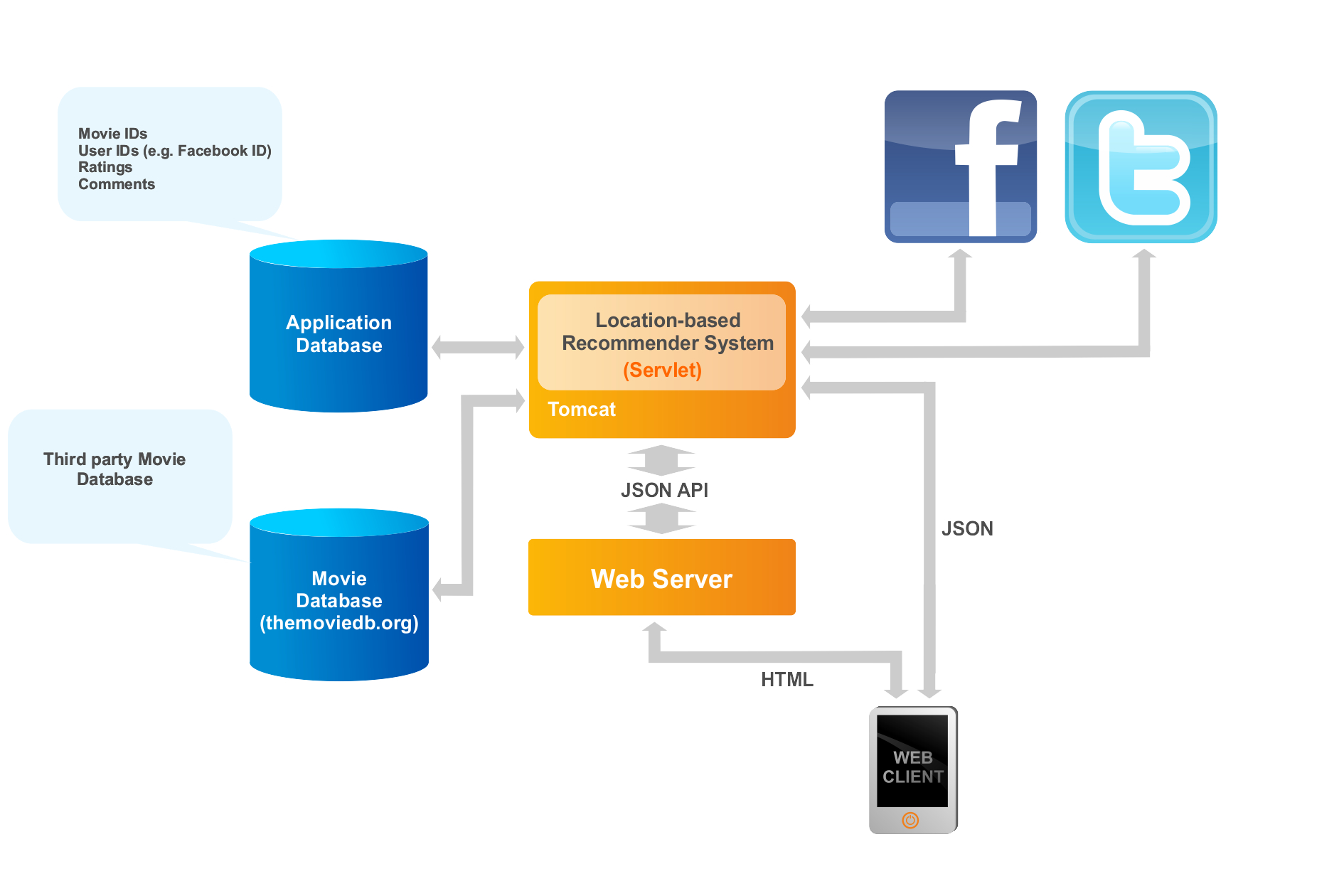 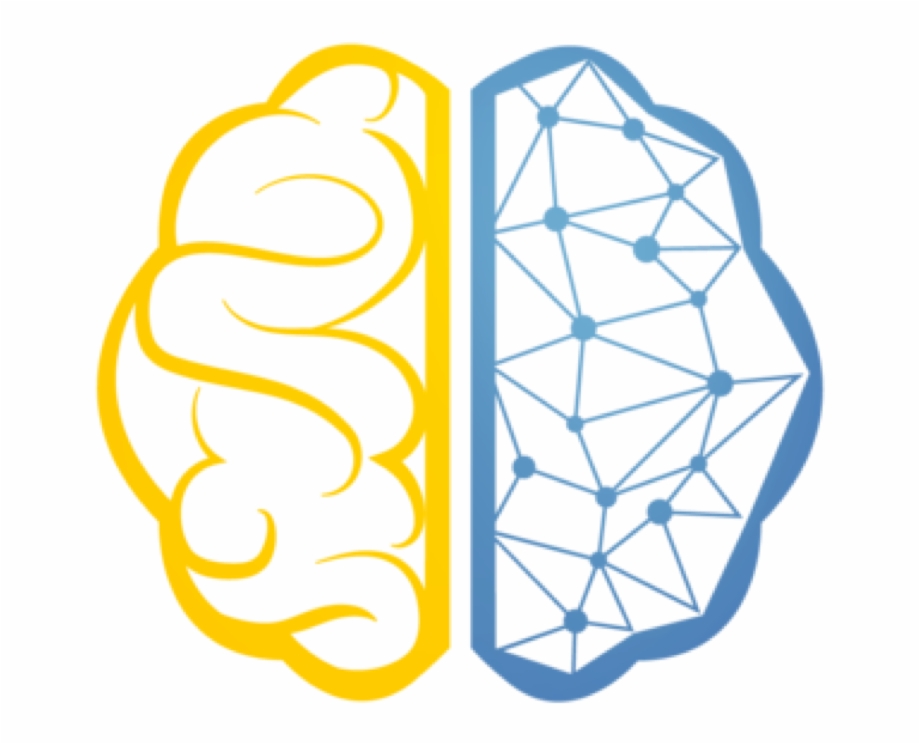 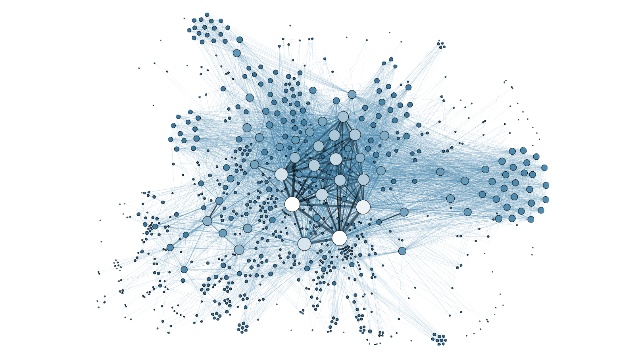 Graph Neural Networks
Sparse Deep 
     Neural Networks
PageRank
Breadth-First Search 
Betweenness 
     Centrality
Collaborative Filtering
Sparse matrix compression 
is essential to enable 
efficient storage and computation
1
[Speaker Notes: Sparse  matrix operations are nowadays becoming critical components of  modern workloads
The  matrices used in these applications are really sparse and sparse matrix compression is essential to enable efficient storage and computation.]
Limitations of Existing Compression Formats
1
Expensive discovery of the positions 
of non-zero elements
General formats optimize for storage
2
Specialized formats assume 
specific matrix structures 
and patterns (e.g., diagonals)
Narrow 
applicability
2
[Speaker Notes: Existing compression formats have the following shortcomings.

First, general compression formats optimize for storage and suffer from expensive discovery of the positions of non-zero elements.

Second, some specialized formats assume specific matrix structures and patterns like Diagonals. These formats are not general enough and offer  narrow applicability.]
SMASH
Hardware/Software cooperative mechanism:
 Enables highly-efficient sparse matrix compression and computation
 General across a diverse set of sparse matrices and sparse matrix operations
Software
Hardware
Efficient compression using a Hierarchy of Bitmaps
Unit that scans bitmaps to  accelerate indexing
SMASH ISA
3
[Speaker Notes: To address the limitations of existing compression mechanisms we propose SMASH.

SMASH is a hardware/software cooperative mechanism that enables: 
1)
And is
2)

On the software side, SMASH, efficiently compresses sparse matrices using a hierarchy of bitmaps. 
On the hardware side, it employs hardware unit that scans the bitmap hierarchy and quickly determine the positions of non-zero elements.

Software manipulates the functionality of the hardware unit using a set of primitives called the SMASH ISA.]
Key Results
SMASH
38% and 44% speedup 
  for SpMV and SpMM

Hardware Overhead
0.076% area overhead over an
  Intel Xeon CPU
4
[Speaker Notes: SMASH provides performance improvements for various sparse matrix kernels.
SMASH also incurs negligible hardware area overhead compared to a modern CPU.]
Session V-A: Domain Specific Accelerators (Tuesday 1:30PM)
SMASH 
Co-designing Software Compression 
and Hardware-Accelerated Indexing 
for Efficient Sparse Matrix Operations
Konstantinos Kanellopoulos, Nandita Vijaykumar, Christina Giannoula,
Roknoddin Azizi, Skanda Koppula, Nika Mansouri Ghiasi,
Taha Shahroodi, Juan Gomez Luna, Onur Mutlu
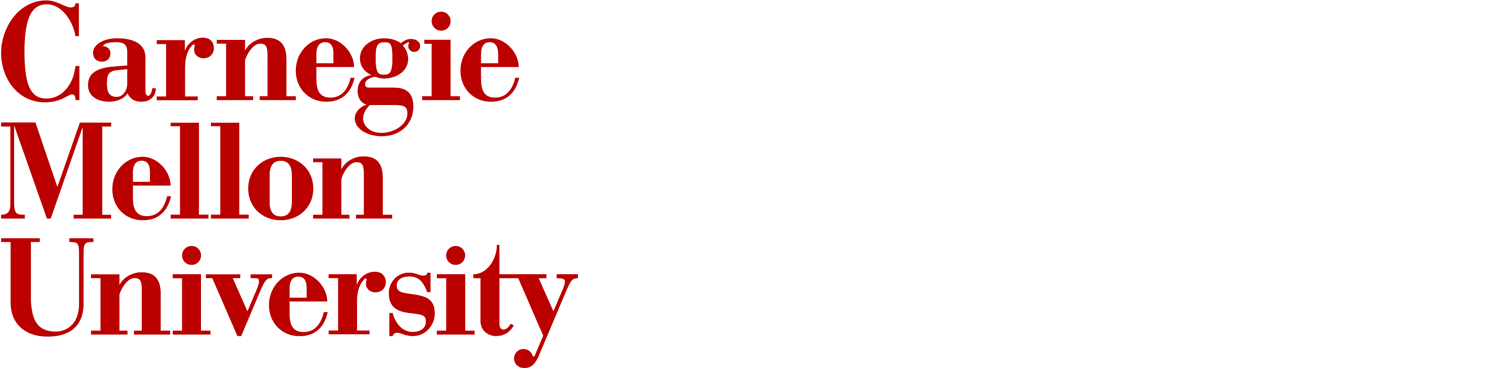 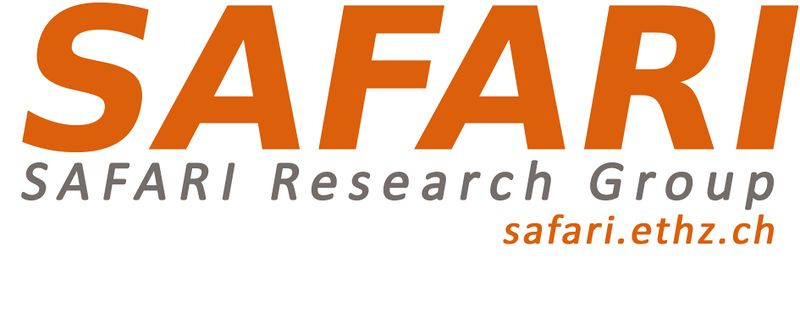 [Speaker Notes: Please attend my talk on Tuesday at 1.30 pm if you would like to learn more or ask questions. Thank you.]